ZNEUŽÍVÁNÍ OSOBS POSTIŽENÍM
T. Hegerová, E. Michalská
Zaměstnávání osob s postižením
83 milionů lidí postižených, z toho celý 1 milion pouze v Beijingu
mnoho handicapovaných osob odvrženo rodiči
průměrná mzda osoby s postižením minimálně o polovinu menší než mzda člověka zdravého
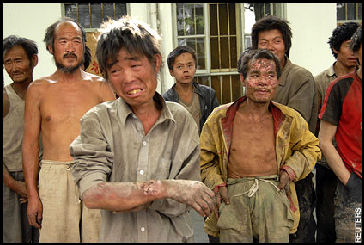 nevládní organizace Enable Disability Studies Institute
psychiatrické léčebny prodávaly mladé pacientky jako sexuální partnerky
cihlárny notoricky známé pro zneužívání mentálně postižených pracovníků
(2008) umlácen k smrti dělník s postižením pro pokus o útěk

(2008) čínské úřady zachránili 11 dělníků, kteří byli charitativní organizací prodáni cihelně
více než rok jim nebylo umožněno se koupat a byli krmeni stravou pro psy
Liu Xiaoping
10 měsíců násilně držen jako dělník v cihelně
nucen k práci, mlácen a mučen
na sklonku sil vyhozen na ulici
dokázal na fotce určit ženu, která ho zlákala vidinou velkého výdělku
policie nenašla dostatek usvědčujících důkazů, nikdo nebyl potrestán
Zotavující se Liu Xiaoping
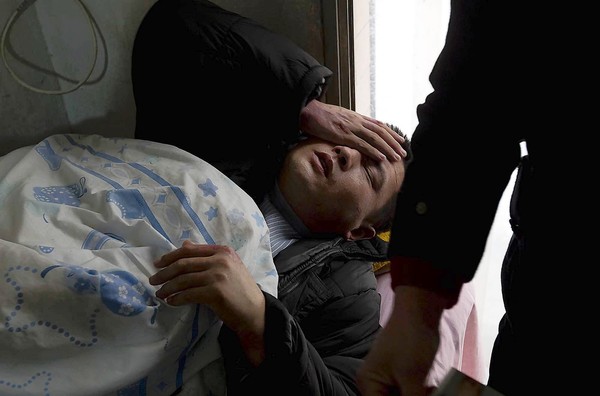 Dělníci v cihlárnách
(2011) v cihlárně v provincii Henan objeveno 30 mentálně postižených pracovníků
reportér se vydával za postiženého, strávil v cihlárně tři hodiny, během kterých byl často mlácen
mezi jeho spolupracovníky slepí dělníci, kteří v cihlárně pracovali již sedmým rokem
dělníci bez platu a fyzicky trestáni
mentální postižení pracovníků ztěžuje výslechy, není jisté, co se bude moct připsat k vině
Mycí linka (2012)
zadrženo 5 únosců osob s mentálním postižením
práce minimálně 12 hodin denně, krmeni zbytky jídla, fyzicky trestáni
obžalovaní „sbírali“ pracovníky na železničních stanicích
v listopadu policie zahájila akci a zachránila 11 pracovníků, myčka posléze zavřena
Amity Bakery – šance na uplatnění se
pekárna v Nanjingu
třetina zaměstnanců s mentálním postižením
učí děti samostatnosti
pracovníci dostávají peníze za přesčasy a mají možnost náhradního volna
práci si více užívají a nevadí jim monotónnost
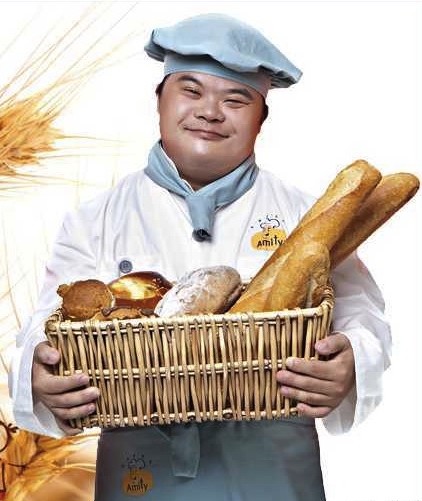 „ Nižší IQ neznamená, že člověk není schopen dobrých skutků, jen se pomaleji učí. Ve skutečnosti jsou lepší než ti s vysokým IQ, kteří ubližují zemi a lidem.“
					Čínský režisér
Zdroje
www.china.org.cn 
www.latimes.com
www.factsanddetails.com
www.zpravy.ihned.cz